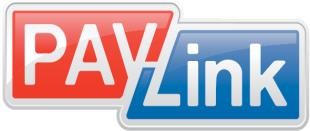 A financial Student Card
It’s potentials and benefits…

Eneida Thomaj, MD PayLink
01
03
Student Card Design
It’s Acceptance
Few explanaitions about the elements of the design
Loyalty schema and other benefits
02
04
It’s Potential
Additional Functionalities
Some statistics in terms of financial inclusion potentials
Additional services that add value to the Student Card
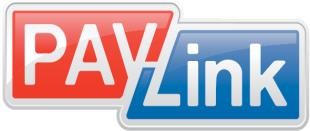 Student Card Design
It’s elements…
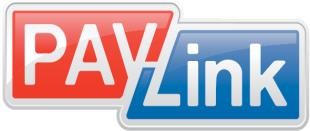 An Albanian Financial Student Card!
The Municipality of Tirana in a joint project with Union Bank and PayLink have launched the first Financial Student Card in the market. 
Please see the following link: https://www.facebook.com/unionbankalbania/videos/
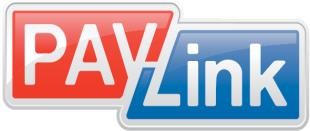 Issuing Bank
QR Code
Hologram European Student Card
Student Photo
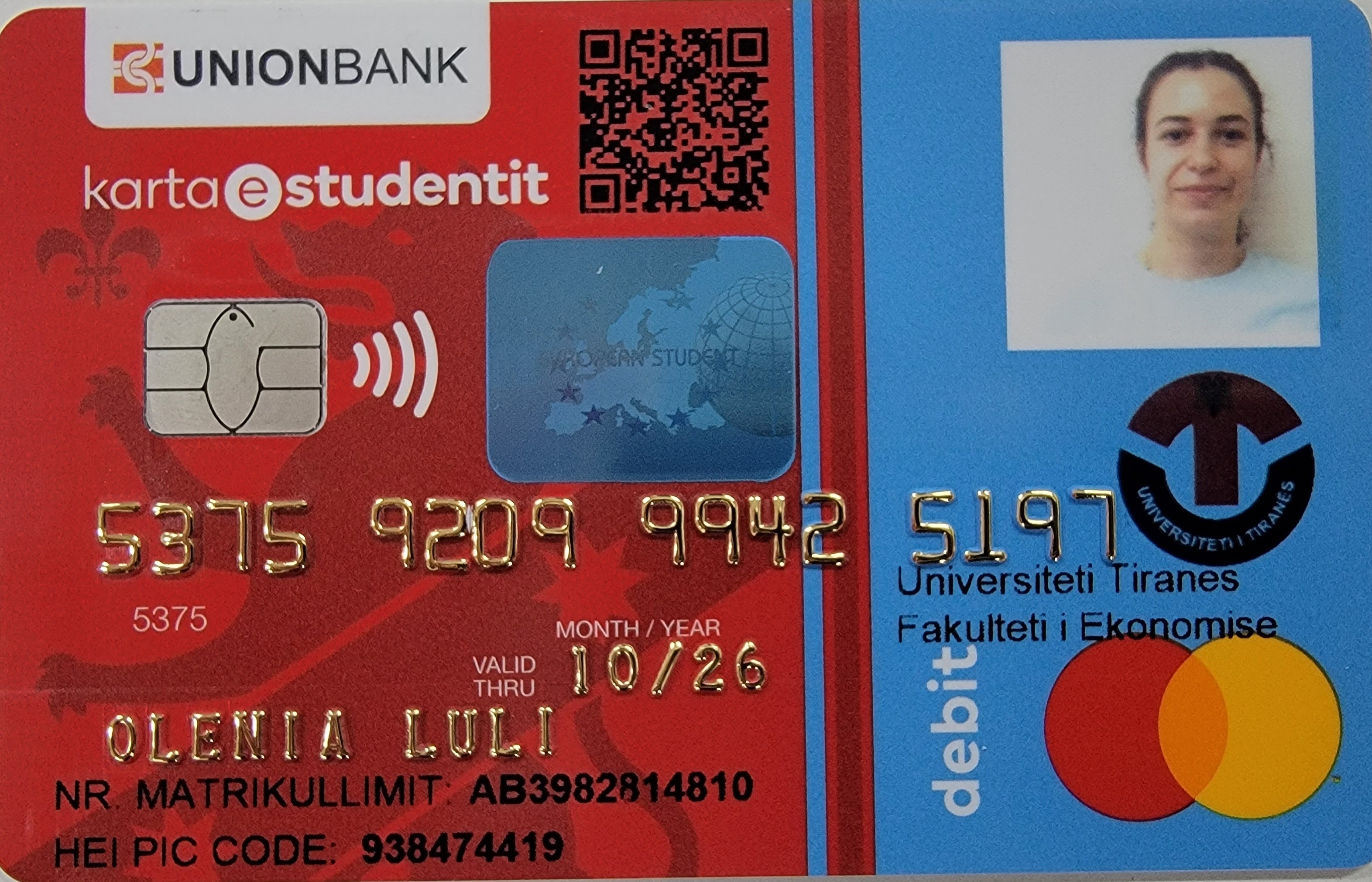 Financial Cards Elements: Name, Surname, Card No; Exp; contactless chip; Payment Schema
University Logo
Student ID Number
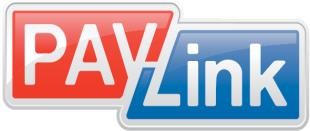 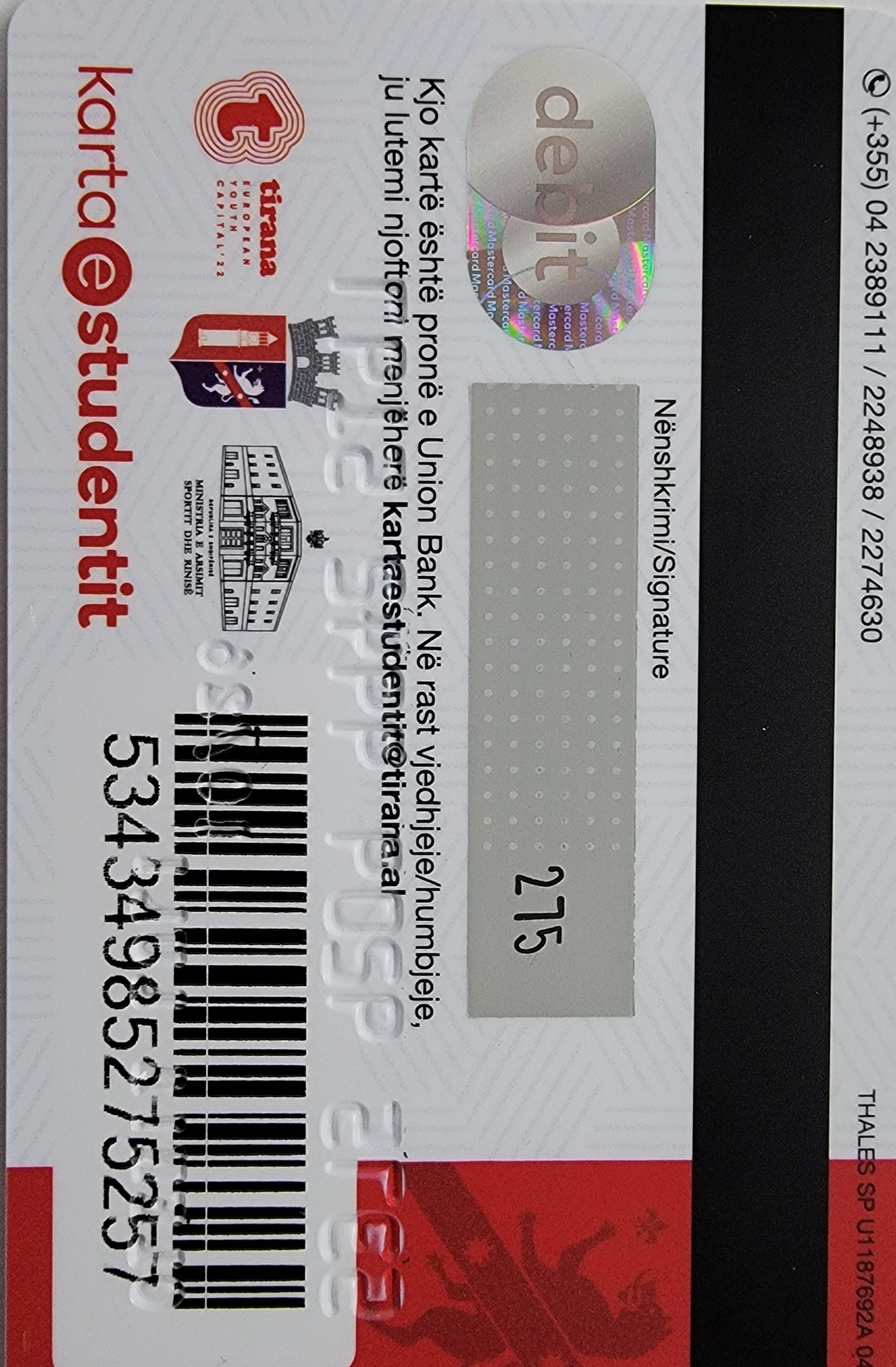 Contacts from the Issuing Bank Help Desk
CVV
Bar Code
Municipality LOGO
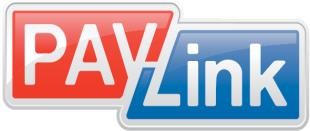 02
Student Card Potentials
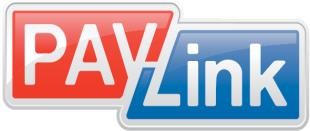 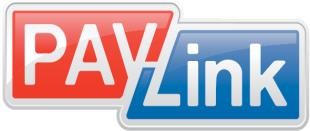 What are the numbers?
The Financial Student Card was launched on October 2022
For the academic year 2022-2023 are expected 20K financial Student Cards
In total for the acedemic year 2022-2023 there are 124K students. Approximately there are 120K new students / year
Increase of Financial Inclusion of this targeted group of the population by providing a easy and everywhere accepted tool for payments
Where we
want to be
The Student Card is the perfect tool to achieve financial education for Students before a standard occupational relations is achieved.
What can be achieved?
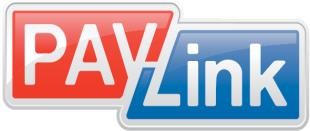 03
Student Card Acceptance
Network of Loyalty Schema…
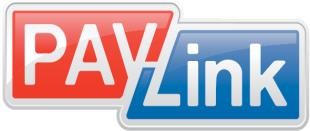 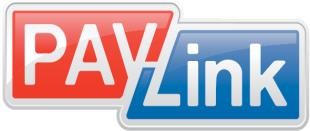 812 merchants a Student Card can bennefit discounts
HEALTH
LEISURE
Hospital, Pharmacy dental clinics..
Library, museums, sport, art
24%
16%
FASHION
OTHERS
Clothes, Beauty..
Electronics, Coffee, Food, …
14%
54%
The Student Card can be accepted not only in Albanian terminals but anywehere there is a MC logo acceptance. 
In all cases, the Student is identified being in this category, and benefits loyalties associated to this segment!
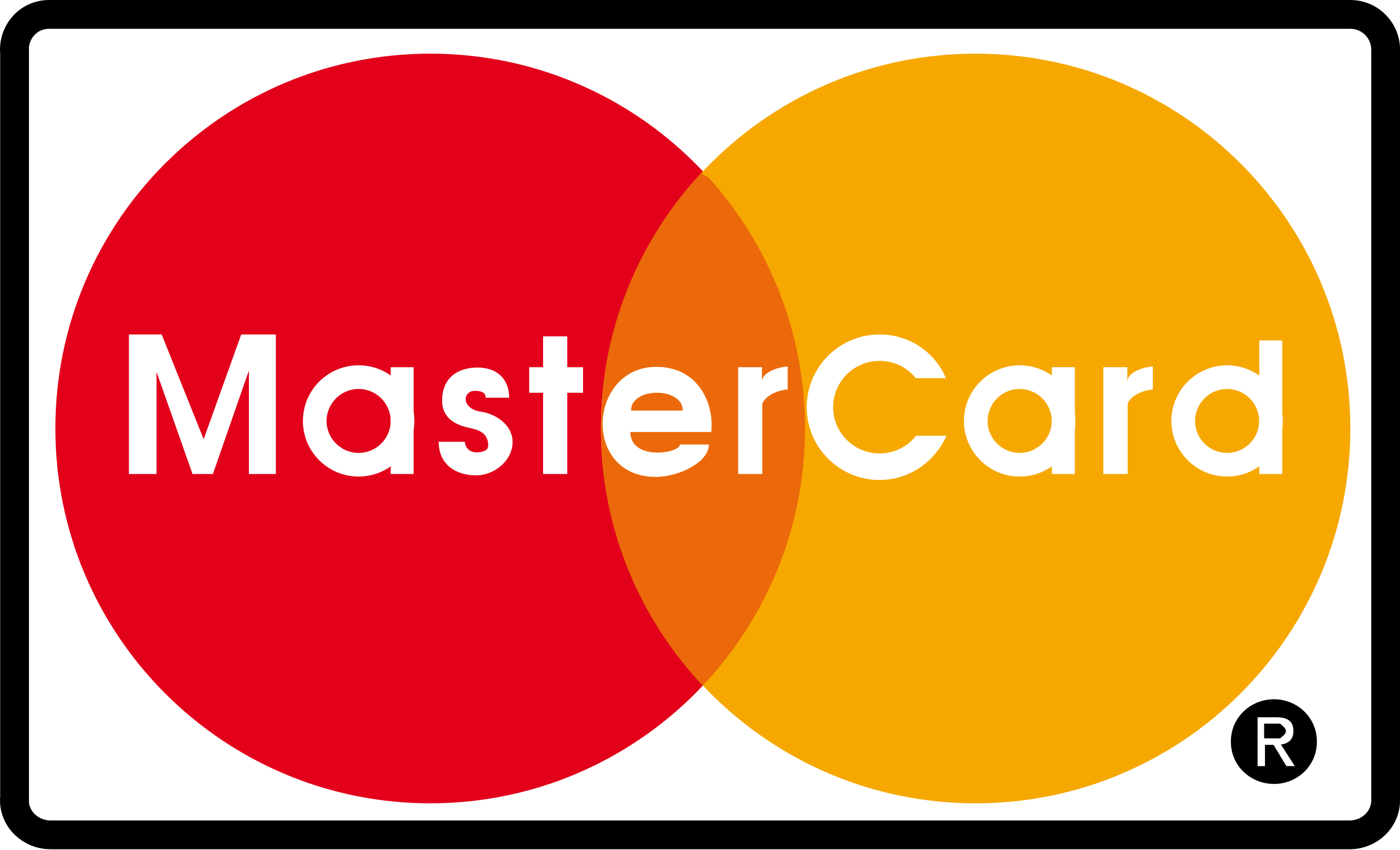 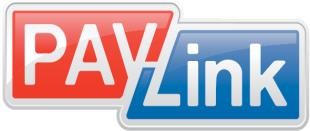 04
Additional Functionalities
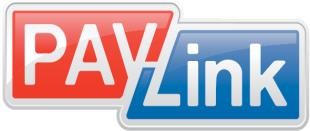 Adding Value
G
T
Government Benefits
Transportation
Easy identification of this segment by using the card as a payment tool by directly applying student social benefits
This card can be used to deliver government benefits for Students
A
P
Access Card
Portfoglio Management
Easy to use as access card in University environments.
The card can be associated to periodical reports useful for personal portfolio management
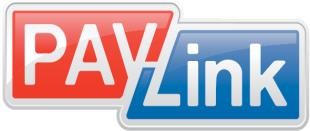 Come and join the financial Student Card!
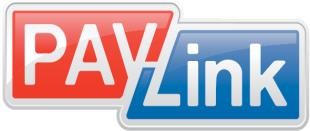 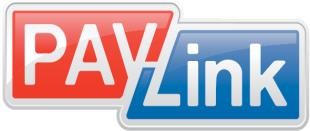 Thank you!
www.paylink.al